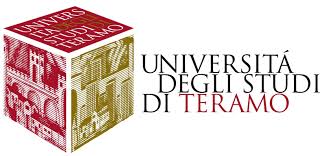 Corso di Diritto della Navigazione e dei Trasporti
Anno accademico 2020-2021
Prof. Massimiliano Musi
Programma
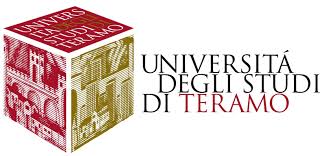 Capitolo II – La disciplina della navigazione e dei trasporti

La nave e l’aeromobile
La disciplina del Diritto della Navigazione
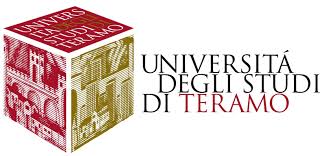 I veicoli tipici della navigazione
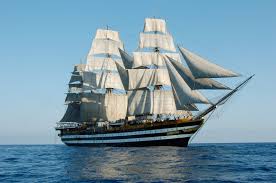 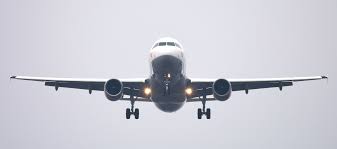 Nave
Aeromobile
Art. 136, Codice della Navigazione
Art. 743, Codice della Navigazione
La disciplina del Diritto della Navigazione
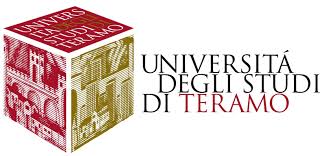 La nave è «qualsiasi costruzione destinata al trasporto per acqua, anche a scopo di rimorchio, di pesca, di diporto, o ad altro scopo. Le navi si distinguono in maggiori e minori. Sono maggiori le navi alturiere; sono minori le navi costiere, quelle del servizio marittimo dei porti e le navi addette alla navigazione interna.Le disposizioni che riguardano le navi si applicano, in quanto non sia diversamente disposto, anche ai galleggianti mobili adibiti a qualsiasi servizio attinente alla navigazione o al traffico in acque marittime o interne».
NAVE
Galleggianti, «adibiti a qualsiasi servizio attinente alla navigazione o al traffico in acque marittime o interne».
Aeroscafi (hovercraft), individuazione come tipo specifico di nave (ai sensi del d.P.R. n. 435 del 1991.
La disciplina del Diritto della Navigazione
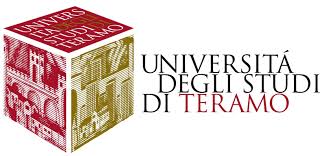 CMI INTERNATIONAL WORKING GROUP POSITION PAPER ON UNMANNED SHIPS AND THE INTERNATIONAL REGULATORY FRAMEWORK :“Unmanned ships are those which are capable of controlled movement on the water in the absence of any onboard crew”
«Unmanned ships»
Navi a «pilotaggio remoto»
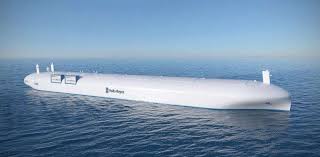 La disciplina del Diritto della Navigazione
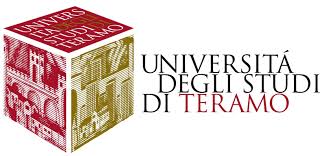 Art. 136 del Codice della Navigazione
TRASPORTO (movimento sull’acqua)
COSTRUZIONE DESTINATA ALLA NAVIGAZIONE
La disciplina del Diritto della Navigazione
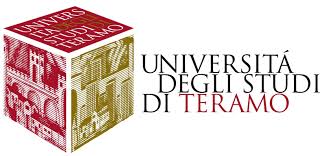 Interpretazione estensiva del concetto di nave
Una nave rimane tale anche se è in riparazione, in disarmo e persino se è sommersa purché sia possibile riportarla allo stato di galleggiamento e di navigabilità (Corte di Cass. 1.1.1995, n. 6134)
La nave diventa semplice relitto quando non può più essere considerata costruzione atta e destinata al trasporto, essendone venuti meno gli elementi essenziali, a causa di un’alterazione sostanziale ed irreversibile delle sue componenti, come nell’ipotesi di un naufragio, che ne comporti la dissoluzione.
(Nairobi International Convention on the Removal of Wrecks, 2007)
La disciplina del Diritto della Navigazione
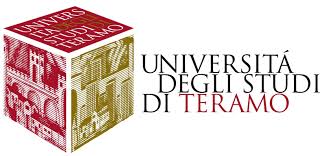 Interpretazione estensiva del concetto di nave
Una nave in costruzione può considerarsi tale quando lo stato di avanzamento dei lavori è «tale da far ritenere raggiunta quell’attitudine virtuale e potenziale alla navigazione che configura l’elemento essenziale della destinatio ad navigandum»
Un natante stabilmente ancorato alla riva e ad essa collegato mediante un pontile mobile, destinato permanentemente a discoteca: «Nessun dubbio può sussistere circa la natura di bene non immobile (e, quindi, mobile) del natante in questione» (Cons. di Stato, Sez. IV, 16.10.2001, n. 5465)
I. C. on Civil Liability for Oil Pollution Damage,1969, art. I.1“Ship - any sea going vessel and seaborne craft of any type whatsoever constructed or adapted for the carriage of oil in bulk as cargo, provided that a ship capable of carrying oil and other cargoes shall be regarded as a ship only when it is actually carrying oil in bulk as cargo and during any voyage following such carriage unless it is proved that it has no residues of such carriage of oil in bulk aboard”
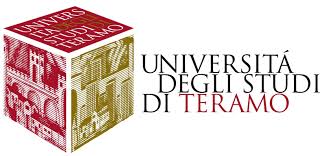 Qualificazione dei particolari tipi di unità galleggianti come una nave
I. C.  for the Safe and Environmentally Sound Recycling of Ships, 2009: art. 2(7) “Ship means a vessel of any type whatsoever operating or having operated in the marine environment and includes submersibles, floating craft, floating platforms, self elevating platforms, Floating Storage Units (FSUs), and Floating Production Storage and Offloading Units (FPSOs), including a vessel stripped of equipment or being towed”
I. C. on Civil Liability for Bunker Oil Pollution Damage 2001, art 1.1.“Ship means any seagoing vessel and seaborn craft, of any type whatsoever”
L’art 2(4) della International Convention for the Prevention of Pollution from Ship (Convenzione MARPOL, adottata il 2 novembre 1973 e modificata dai Protocolli del 1978 e del 1997): “Ship means a vessel of any type whatsoever operating in the marine environment and includes hydrofoil boats, air-cushion vehicles, submersibles, floating craft and fixed or floating platforms”
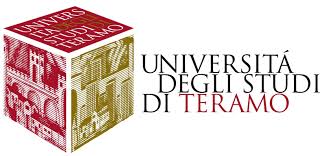 Qualificazione dei particolari tipi di unità galleggianti come una nave
L’art. 2 (9) della Anti-Fouling System Convention del 2001 recita testualmente: “Ship means a vessel of any type whatsoever operating in the marine environment and includes hydrofoil boats, air-cushion vehicles, submersibles, floating craft, fixed or floating platforms, floating storage units (FSUs) and floating production storage and offloading units (FPSOs)”.
L’art. 1(f) della Convention on the International Maritime Satellite Organization (INMARSAT) del 1979: “Ship means a vessel of any type operating in the marine environment. It includes inter alia hydrofoil boats, air-cushion vehicles, submersibles, floating craft and platforms not permanently moored”
La disciplina del Diritto della Navigazione
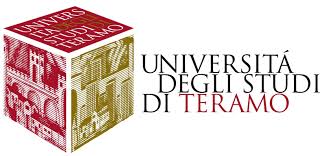 L’aeromobile è «ogni macchina destinata al trasporto per aria di persone o cose»
AEROMOBILE
Riforma del 2007, i mezzi a pilotaggio remoto (Unmanned Aerial Vehicle) sono equiparati agli aeromobili
Apparecchi per il volo da diporto o sportivo
La disciplina del Diritto della Navigazione
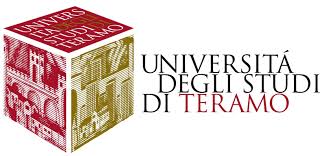 La nave e l’aeromobile sono ricomprese nel genus delle res compositae
Rappresentano delle «entità» autonome rispetto alle singole parti che le costituiscono
Nave e aeromobile sono costituiti da più elementi semplici tra loro collegati e con destinazione comune
La disciplina del Diritto della Navigazione
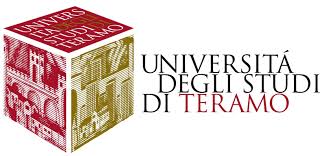 PARTI COSTITUTIVE
Inseparabili
Separabili
Accessorie
Principali
La disciplina del Diritto della Navigazione
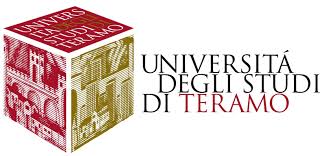 PERTINENZE della nave e dell’aeromobile
La «cosa principale», quale la nave o l’aeromobile, sussiste anche in loro mancanza
Rientrano nella definizione di pertinenza contenuta nel codice civile, art. 817
Cosa destinata in modo durevole a servizio od ornamento della bene principale
La disciplina del Diritto della Navigazione
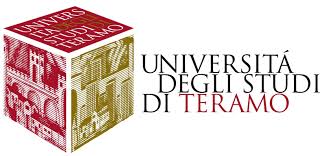 La nave e l’aeromobile sono beni mobili registrati
Art. 245 del Codice della Navigazione
Art. 861 del Codice della Navigazione
I natanti da diporto risultano una eccezione al regime di iscrizione obbligatoria ai pubblici registri. La loro facoltativa iscrizione li assoggetta al differente regime delle imbarcazioni da diporto.
La disciplina del Diritto della Navigazione
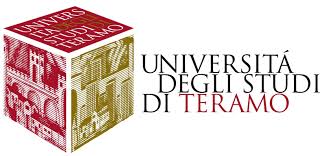 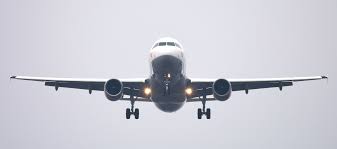 La nave e l’aeromobile sono beni mobili registrati
Con riferimento al regime di circolazione, risulta escluso il principio del «possesso vale titolo».
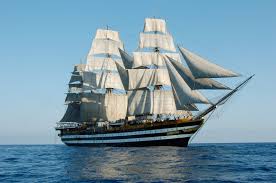 La disciplina del Diritto della Navigazione
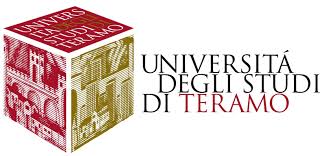 Le Convenzioni di diritto uniforme escludono dalla loro applicazione aeromobili  di Stato, militari e di polizia
Ambito della navigazione per acqua
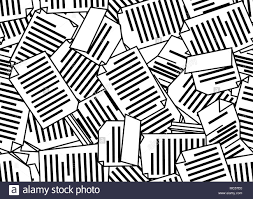 Esclusione dall’applicazione del codice: le navi da guerra e le navi il cui esercizio è assunto dallo Stato stesso
La disciplina del Diritto della Navigazione
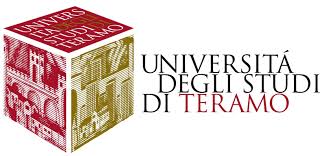 Ambito aereonautico
Articolo 748 del Codice della Navigazione
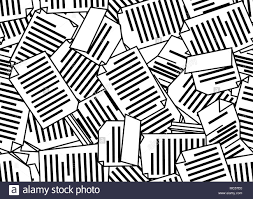 Le Convenzioni di diritto uniforme escludono dalla loro applicazione aeromobili di Stato, militari e di polizia
Esclusione dall’applicazione del codice di aeromobili militari, di dogana, delle Forze di Polizia dello Stato e del Corpo Nazionale dei vigili del fuoco, inoltre, di aeromobili equiparati a quelli di Stato che risultano utilizzati da soggetti pubblici o privati che svolgono attività per la tutela della sicurezza nazionale
La disciplina del Diritto della Navigazione
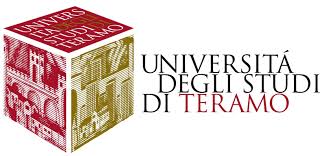 Mezzi aerospaziali (esclusi dalla nozione di aeromobili)
Obbligo risarcitorio di carattere assoluto a carico dello Stato di lancio
Convenzione di diritto uniforme ad hoc – Convenzione di Londra Mosca e Washington del 29 marzo 1972
Nozione di «oggetto spaziale»